Activité d’introduction chap 10
Question 1:
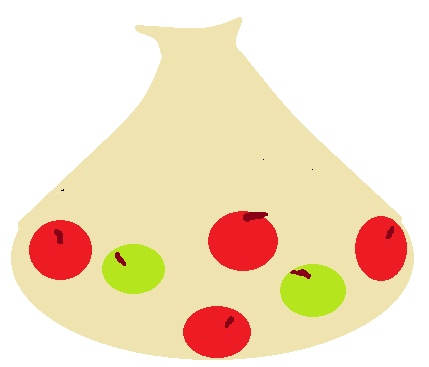 Quelle est la probabilité de piocher 
une pomme verte dans ce sac?
2/6 ou 1/3 
ou 2 chances sur 6 
ou 1 chance sur 3
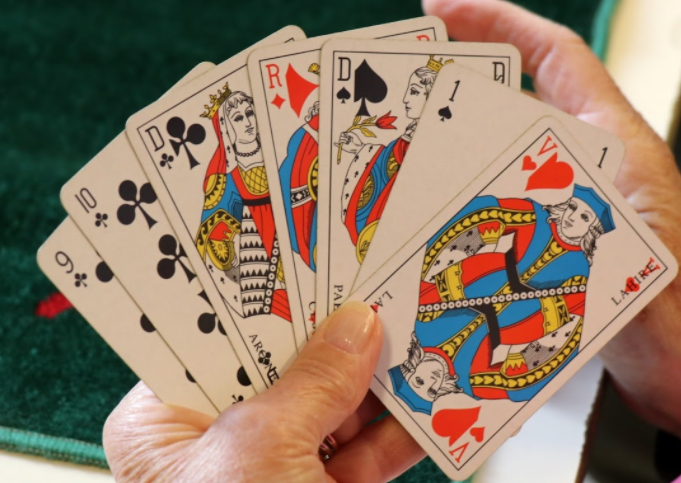 Question 2:
Un adversaire doit piocher dans mon jeu.
Quelle est la probabilité qu’il me prenne une dame ?
Question 3:
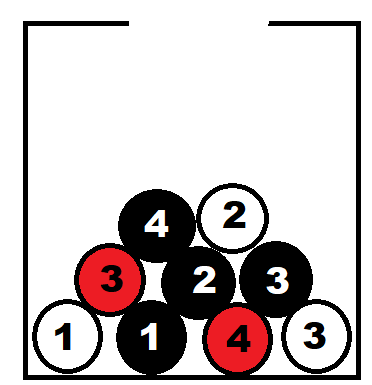 On pioche au hasard une boule dans cette urne.
Quelle est la probabilité de piocher une boule noire?
Ou 4 chances sur 9
Question 4:
Après avoir payé 1000frs pour participer à un jeu, 
 on lance cette roue qui « décide » du gain.
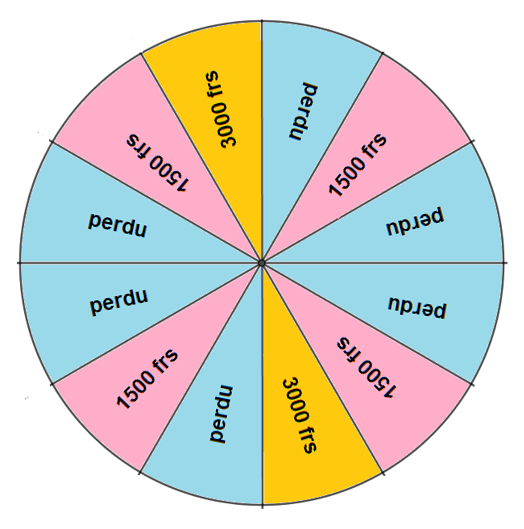 Quelle est la probabilité de gagner de l’argent?
Question 5:
Dans quelle urne est-il  le plus probable de piocher une b●ule noire?
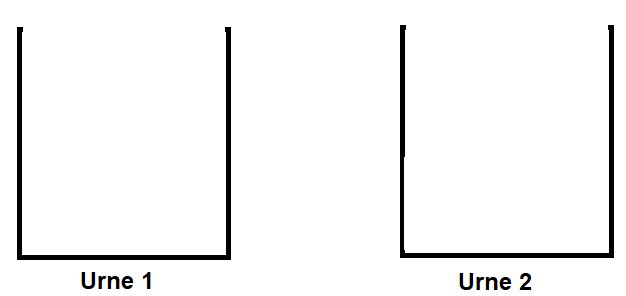 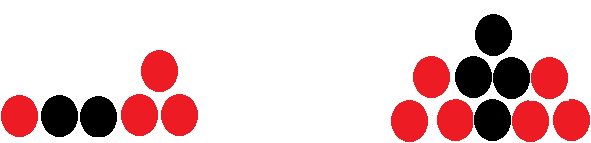 0,33 < 0,40
C’est dans l’urne 2 que piocher une b●ule noire est le plus probable
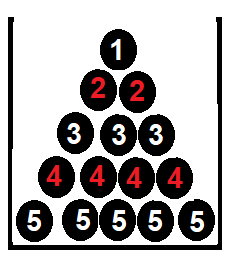 Question 6:
On tire au hasard un jeton dans cette urne:
Quelle est la probabilité de  tomber sur un numéro pair?
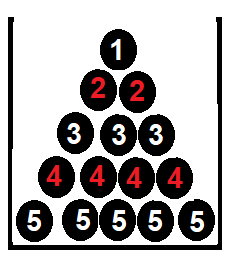 Question 7:
Martin a fait un premier tirage et a obtenu
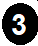 Sans remettre le jeton déjà tiré, il  exécute un seconde tirage.
Quelle est la probabilité d’obtenir  un autre jeton        ?
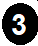 Question 8:
Une urne contient des boules vertes numérotées de 1 à 30.
Elle contient aussi 45 boules rouges numérotées:
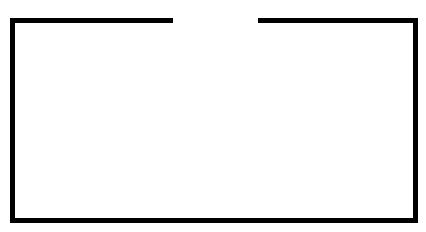 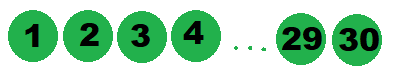 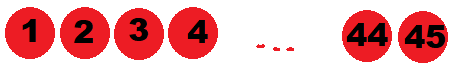 30+45 = 75 boules au total
Quelle est la probabilité de piocher une boule verte?
30/75 ou 2/5 
ou 30 chances sur 75 
ou 2 chances sur 5
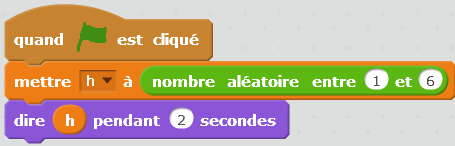 Question 9:
Que fait  ce programme ?
Il donne un nombre au hasard entre 1 et 6.
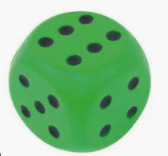 A quelle situation  cela  te fait-il penser ?
Cette situation ressemble à celle d’un lancé de dé.
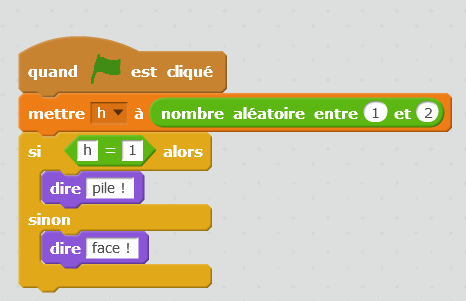 Question 10:
Que fait  ce programme ?
Il choisit un nombre au hasard entre 1 et 2 ce qui l’amène à dire pile ou face.
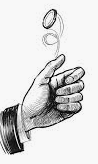 A quelle situation  cela  te fait-il penser ?
Cette situation correspond à celle d’un lancé de pièce.
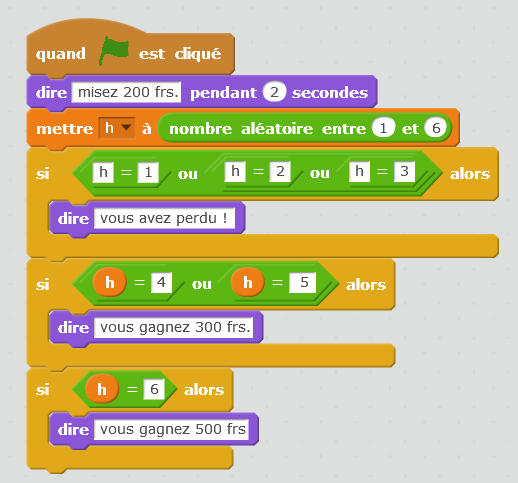 Question 11:
Que fait  ce programme ?
Il simule un lancé de dé 
avec lequel on perd  si on obtient 1,2 ou 3
On gagne 300 frs si on obtient 4 ou 5.
On gagne 500 frs si on obtient 6.
Quelle est la probabilité de gagner 300 frs ?
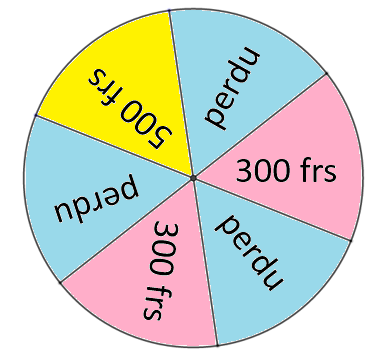 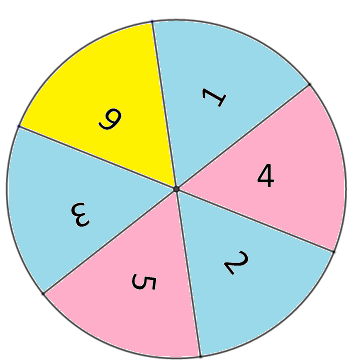 Remarque: Au lieu d’un dé, cela pourrait être une roue !
Question 12:
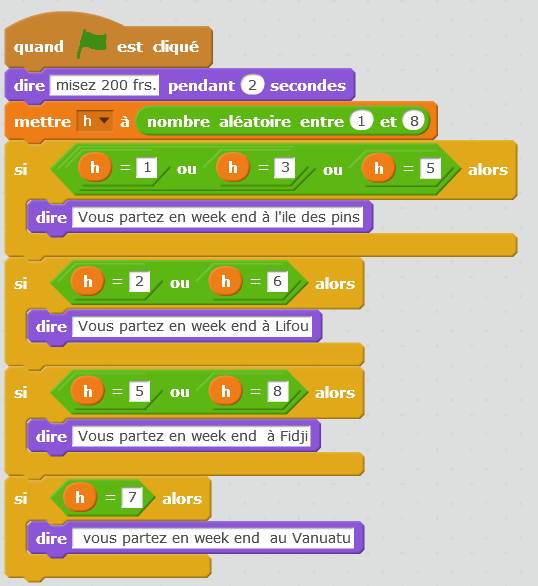 Le programme ci contre
correspond à un jeu de lancé de roue.
Dessine  cette roue.
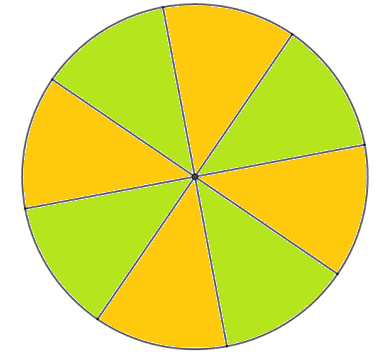 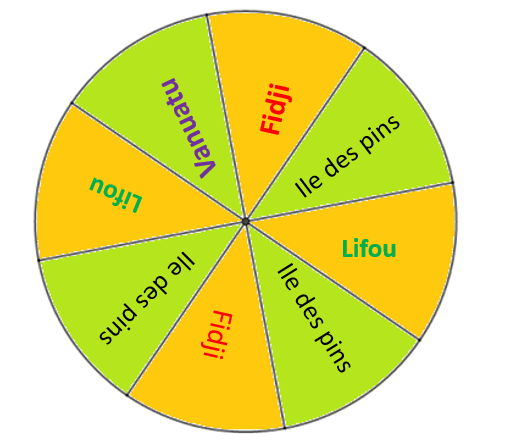 Fidji
Vanuatu
Ile des pins
Lifou
Lifou
Ile des pins
Ile des pins
Fidji
Question 13:
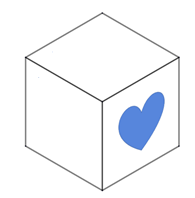 On lance  10 000 fois ce dé.  Voici les résultats obtenus:
Les motifs           ,           et            sont dessinés sur un dé.
Quelle est approximativement la probabilité de faire        avec ce dé ?
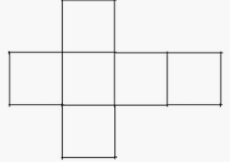 Dessine  un patron vraisemblable  de cube.